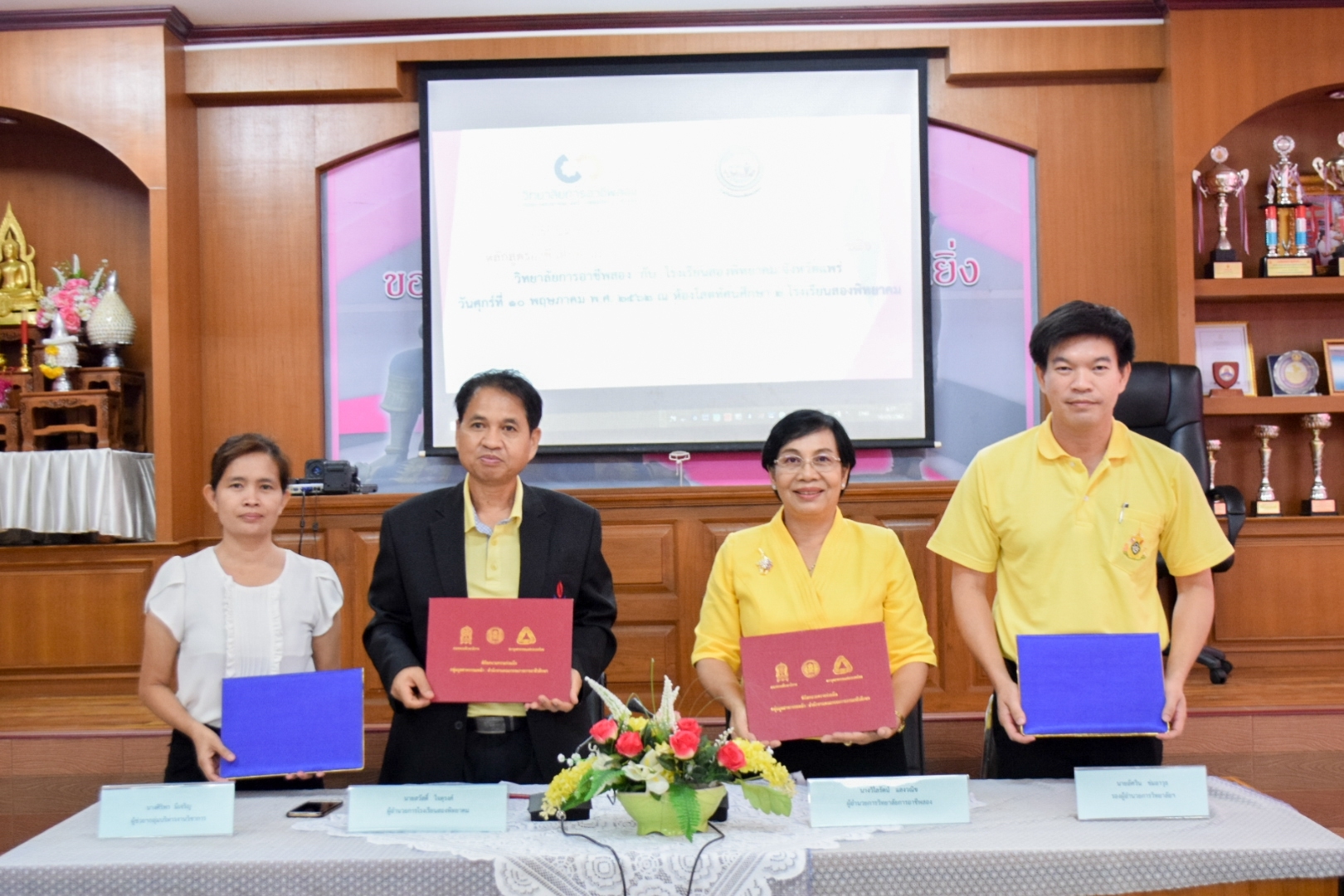 10 พ.ย. 62 นางวิไลรัตน์  แสงวณิช  ผู้อำนวยการวิทยาลัยการอาชีพสอง  พร้อมผู้บริหาร  คณะครู  ลงนามความร่วมมือโครงการเรียนร่วมหลักสูตรอาชีวศึกษาและมัธยมศึกษาตอนปลาย(ทวิศึกษา) สาขาวิชาการตลาด กับ โรงเรียนสองพิทยาคม